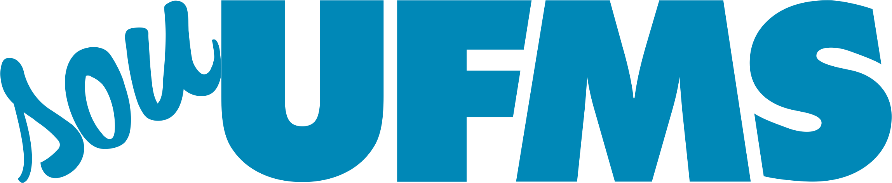 PASSO A PASSO 

COMO REQUERER INCENTIVO À QUALIFICAÇÃO?
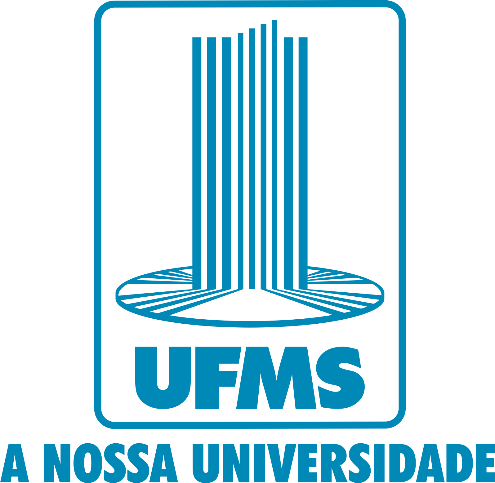 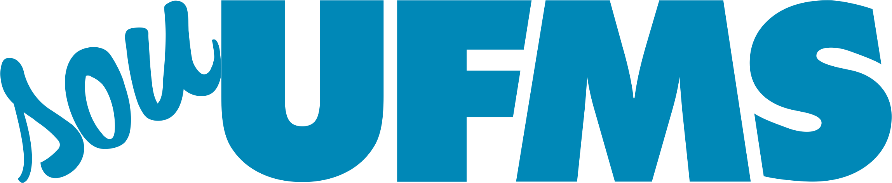 Entrar no site https://sei.ufms.br/sei/, e preencher os campos 
“usuário” e “senha”.

2.   Na tela inicial, clicar em “Iniciar Processo”, conforme tela abaixo:
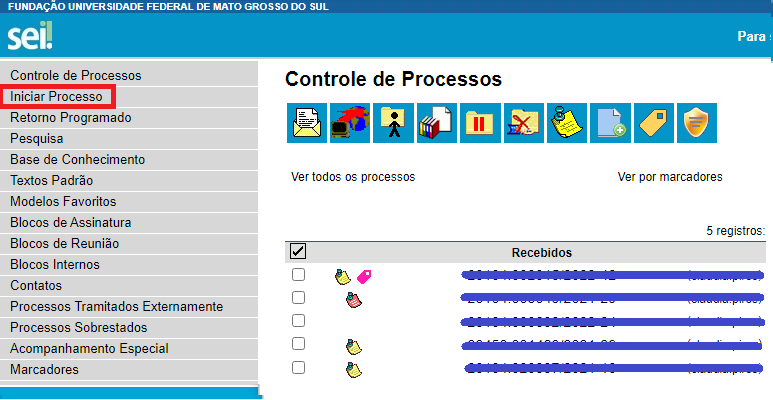 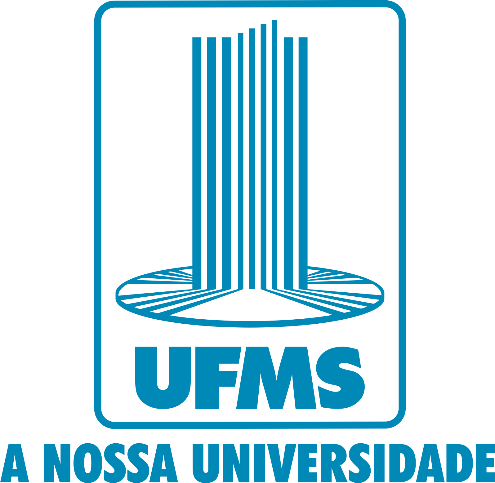 3. Buscar por “Incentivo à Qualificação” e selecionar:
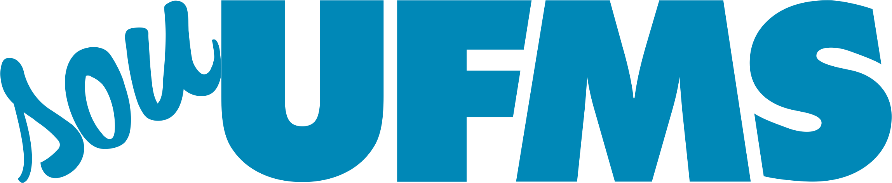 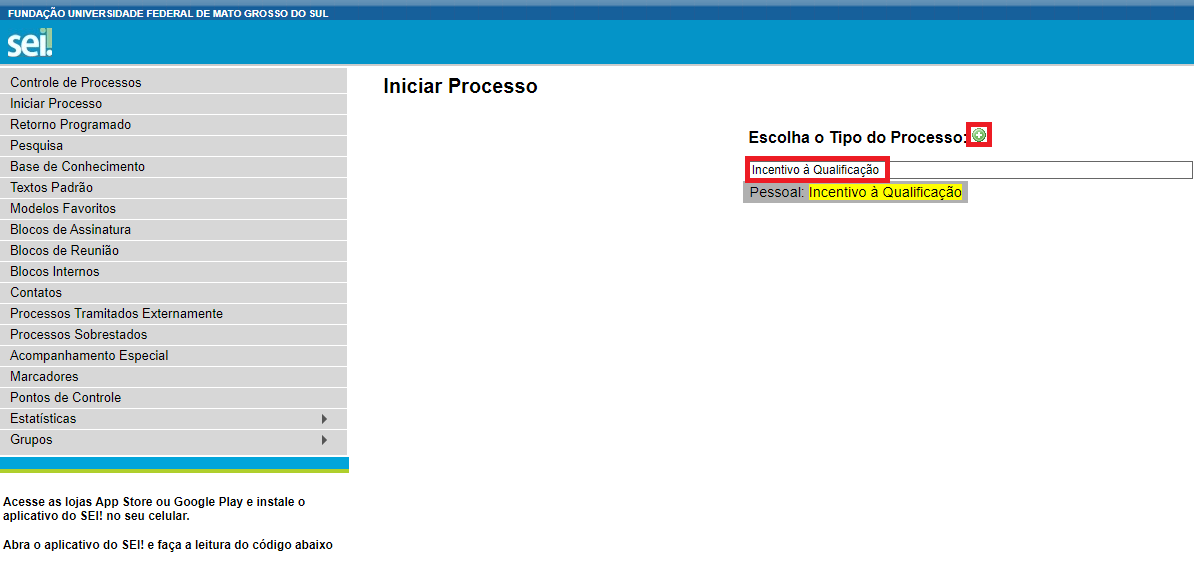 4. Preencher os campos, conforme exemplo abaixo:
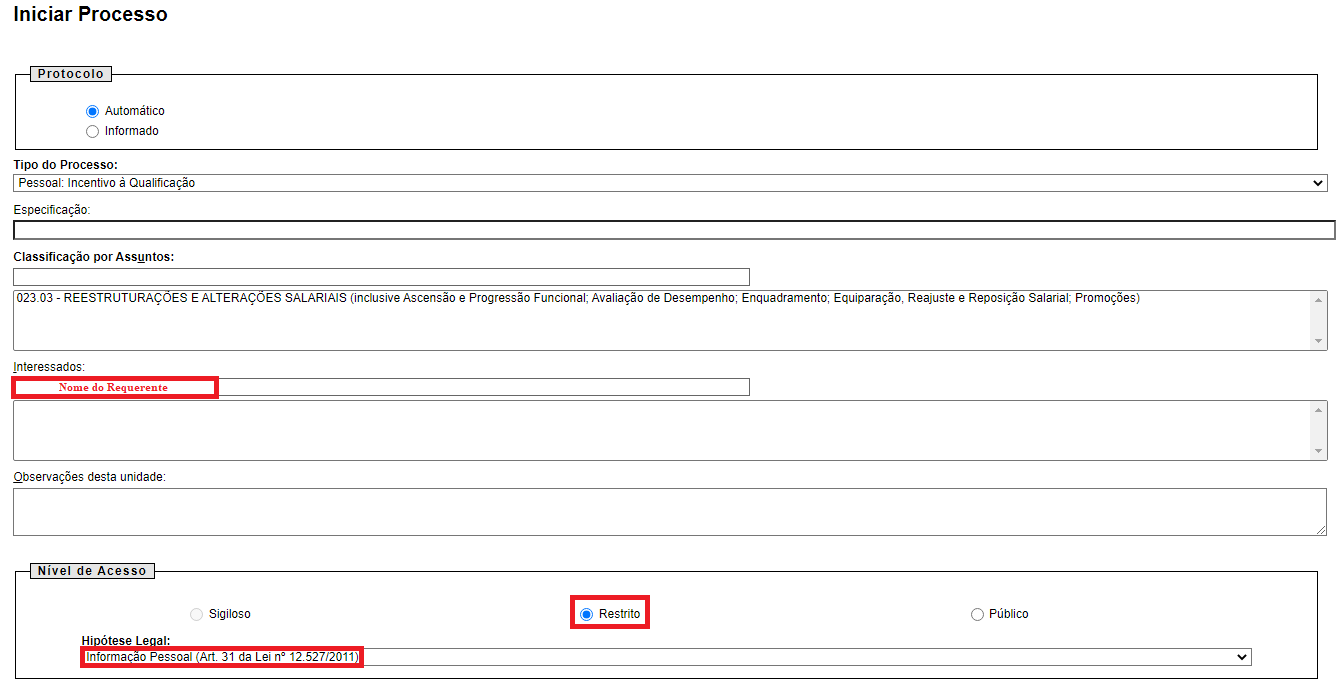 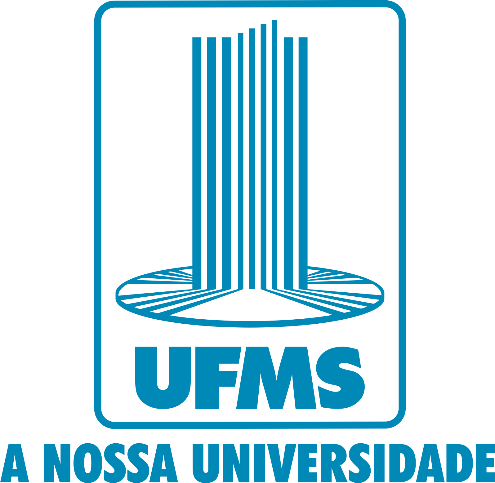 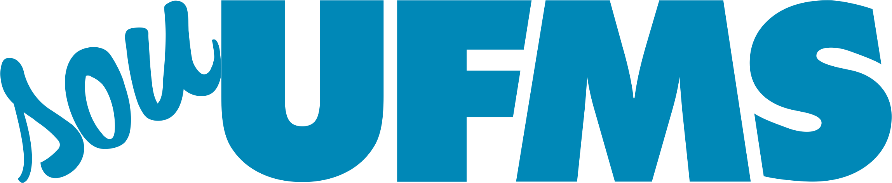 5. Clicar em “Incluir Documento”:
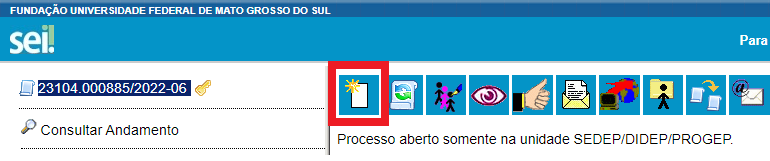 6. Buscar por “Requerimento de Incentivo à Qualificação” e selecionar:
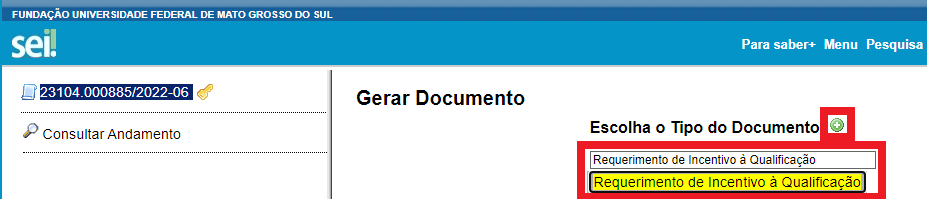 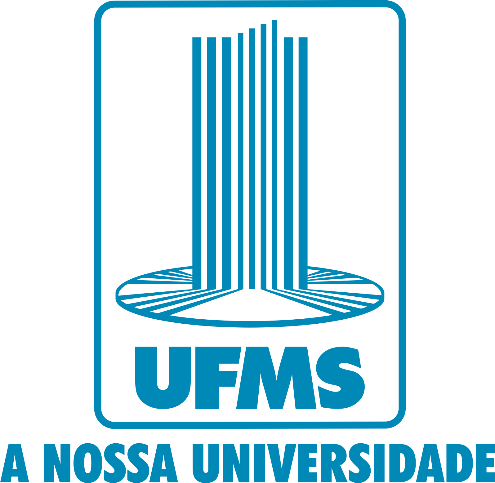 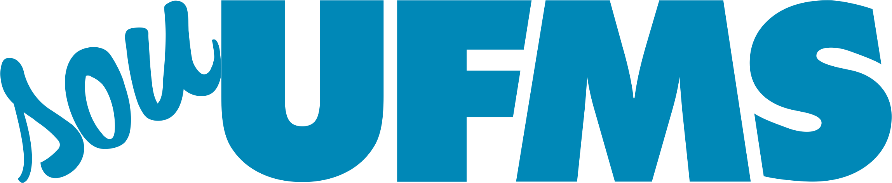 7. Preencher os campos, conforme o exemplo abaixo:
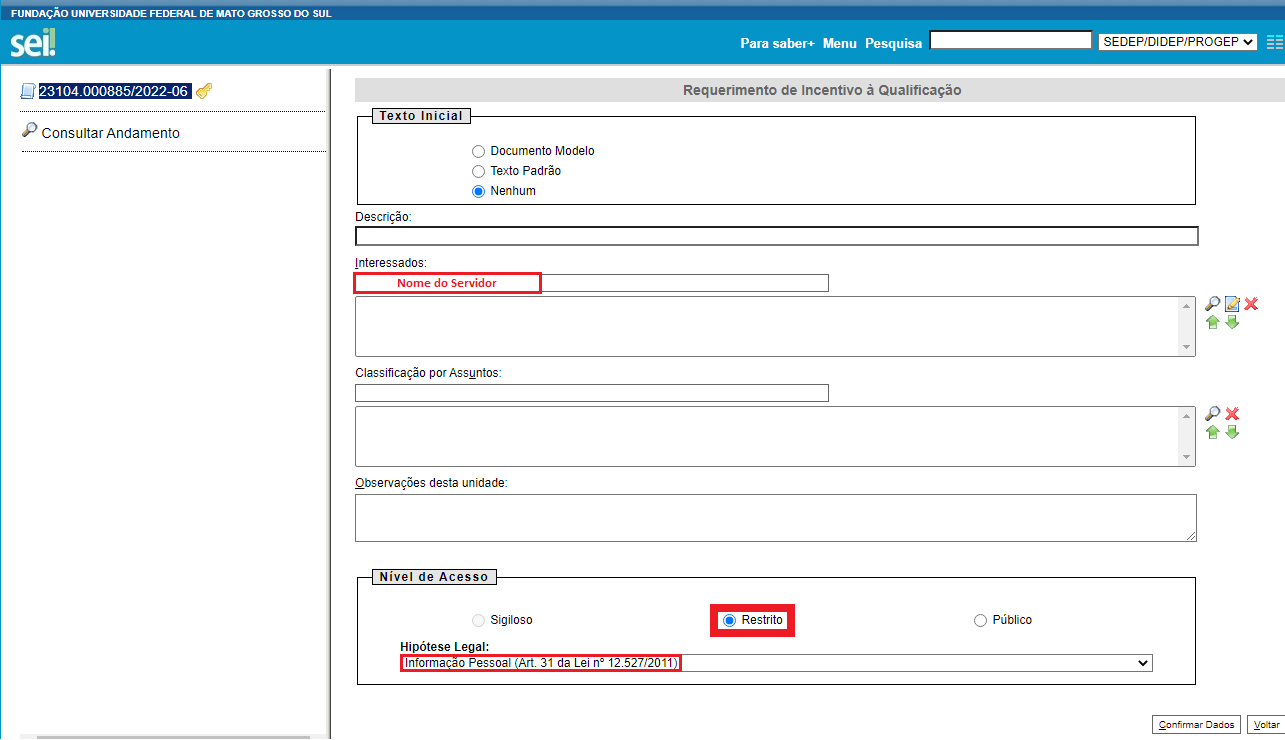 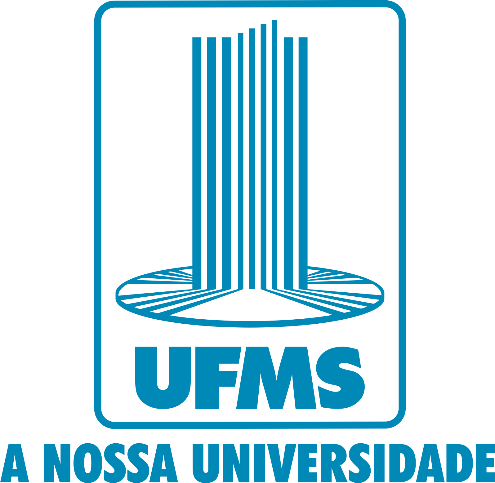 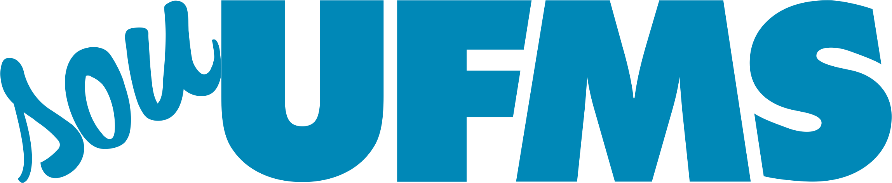 8. Preencher os campos, conforme exemplo abaixo:
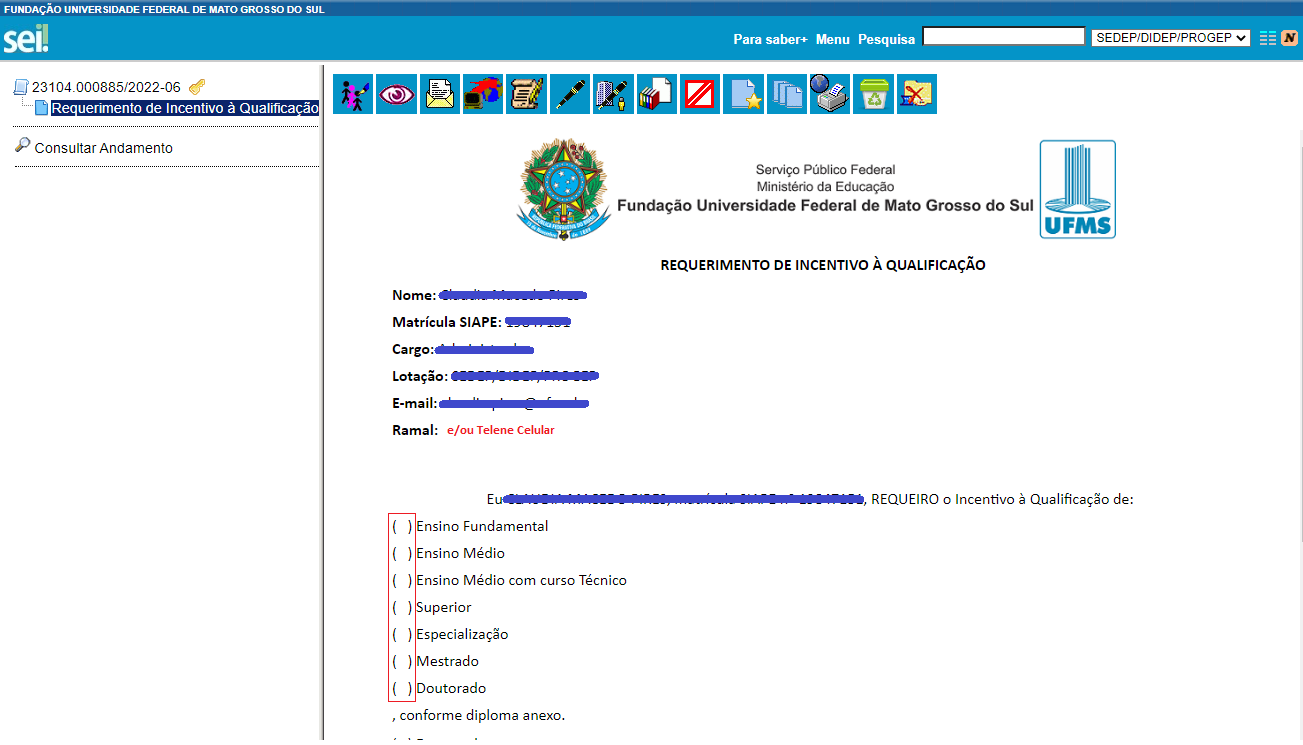 Obs.: Importante informar, especialmente, o número de celular;
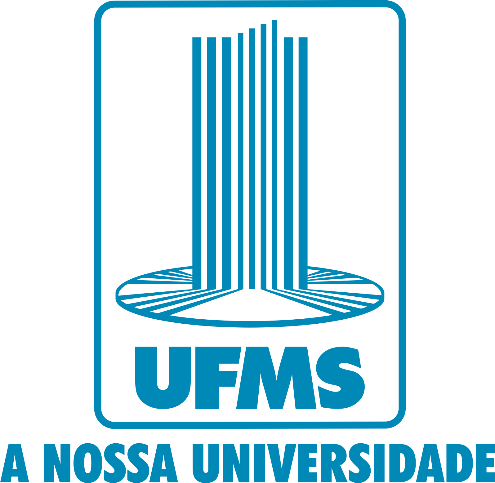 Obs.: Assinalar apenas uma opção e assinar o documento clicando na “caneta” indicada acima.
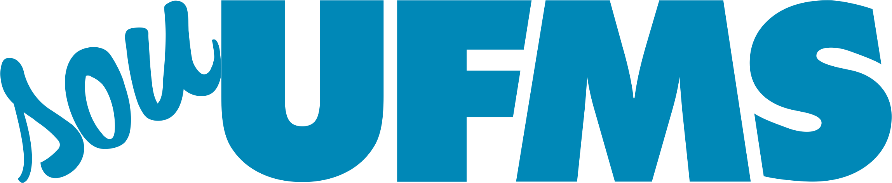 9. Para anexar o Diploma, ou Certificado, ou a Declaração de Conclusão de Curso + Comprovante de expedição de Diploma, ir em “Incluir Documento” e clicar em “Externo”:
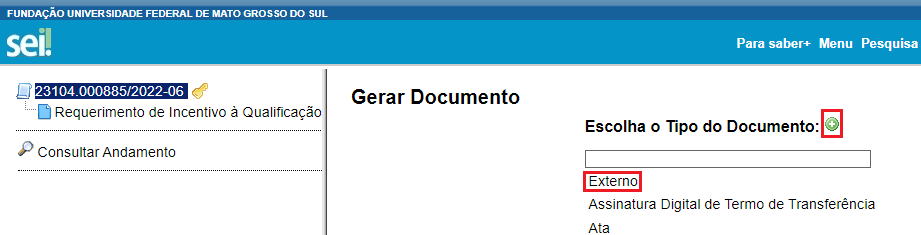 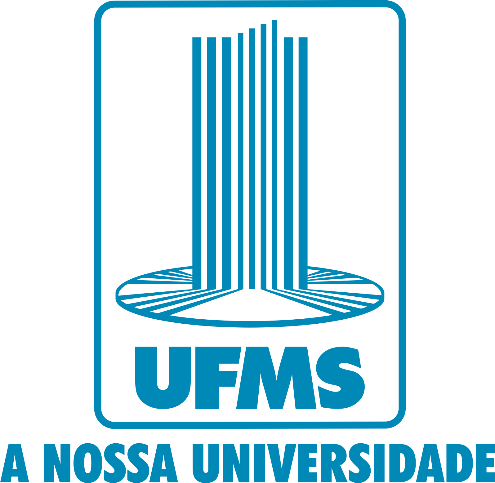 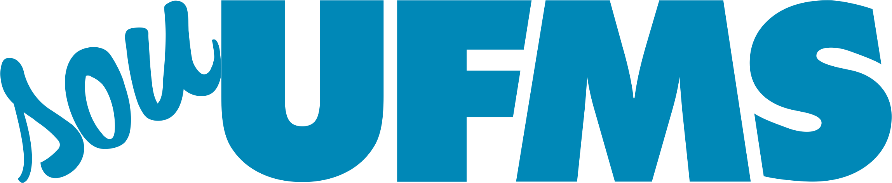 10. Preencher os campos, conforme exemplo abaixo:
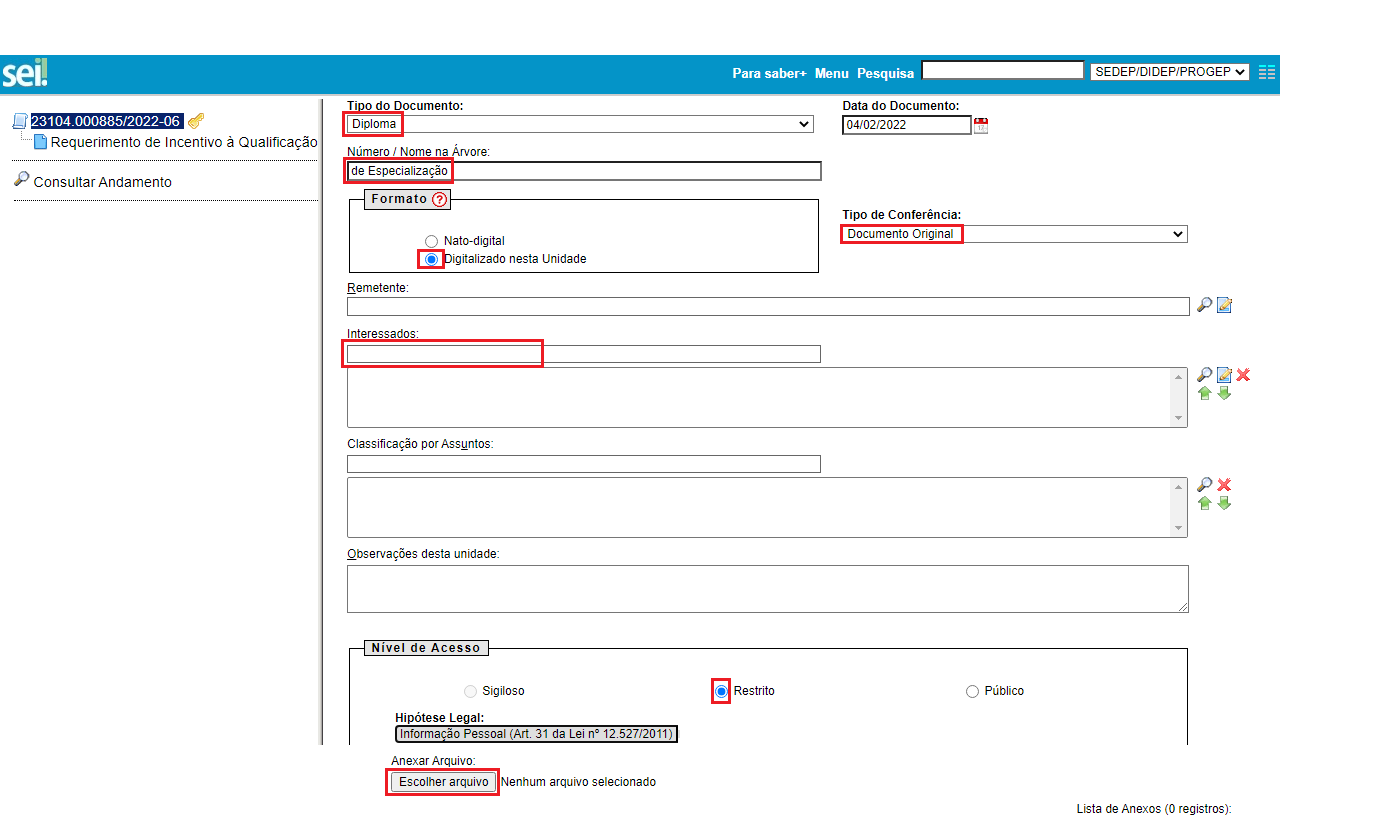 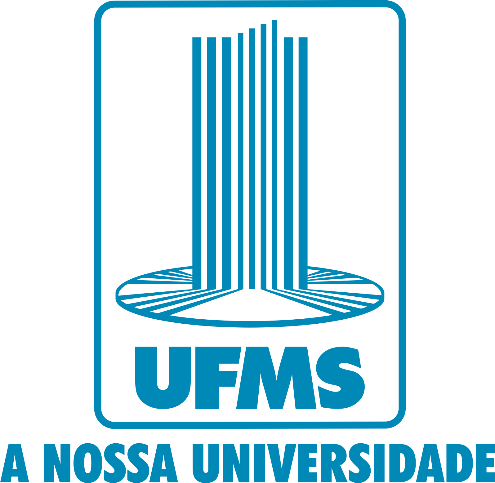 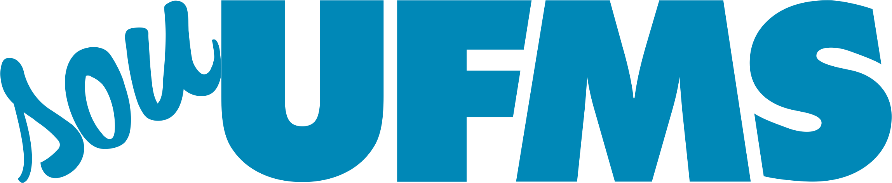 11. Após ter anexado o Documento, providenciar a autenticação via SEI a ser feita por outro servidor lotado na mesma Unidade que o requerente.
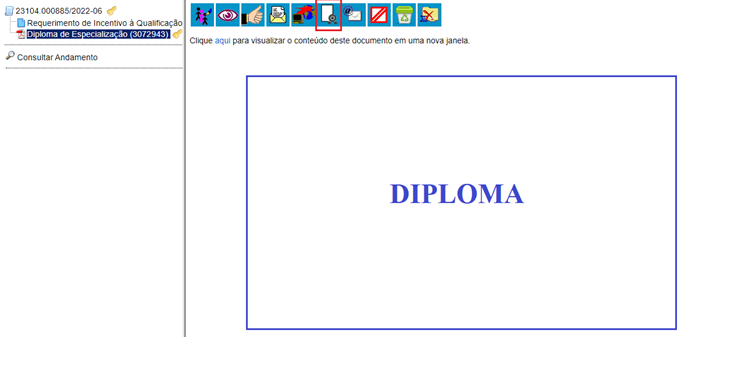 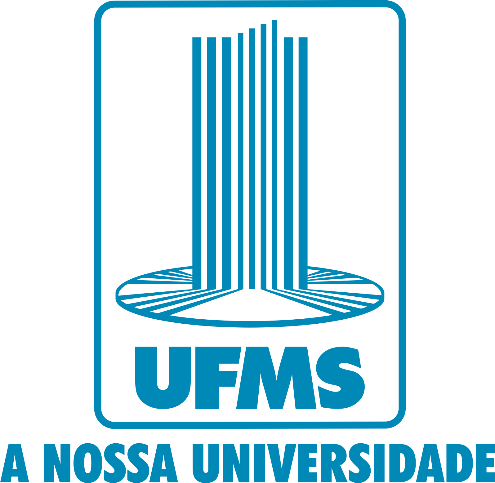 Obs.: Apenas será necessária a autenticação via SEI se no Documento anexado não houver a possibilidade de verificar a autenticidade no próprio site da Instituição.
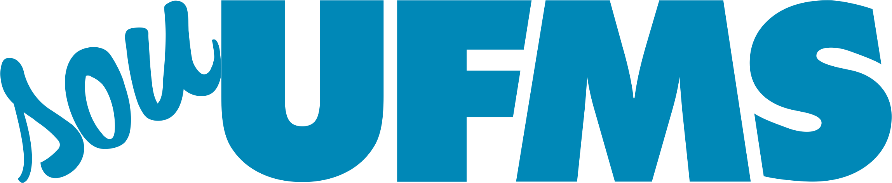 12. Encaminhar o processo para SEDEP/DIDEP/PROGEP e acompanhar os próximos trâmites.
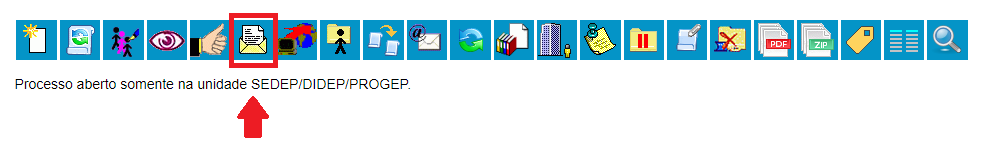 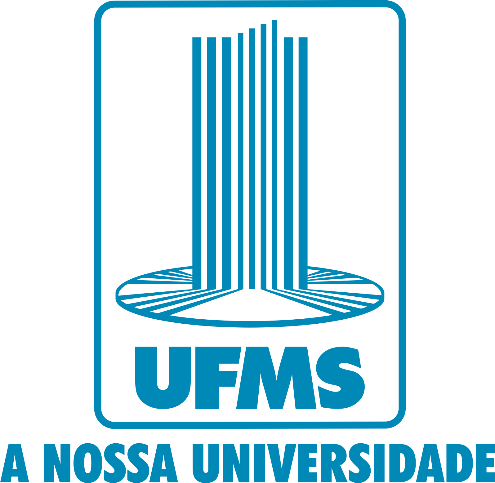